Mountain Peaks
Task
What methods are used to determine the elevation of the World’s highest mountains? Suggest your own experimental method and determine the height of a mountain or a hill of your choice.
Goals and objectives
1) List the different ways to determine the height of the mountain peaks
2) Learn how the height of peaks changes in time 
3) Suggest method of measuring height of mountains
4) Measure the height of a mountain or a substitute
Leveling instrument
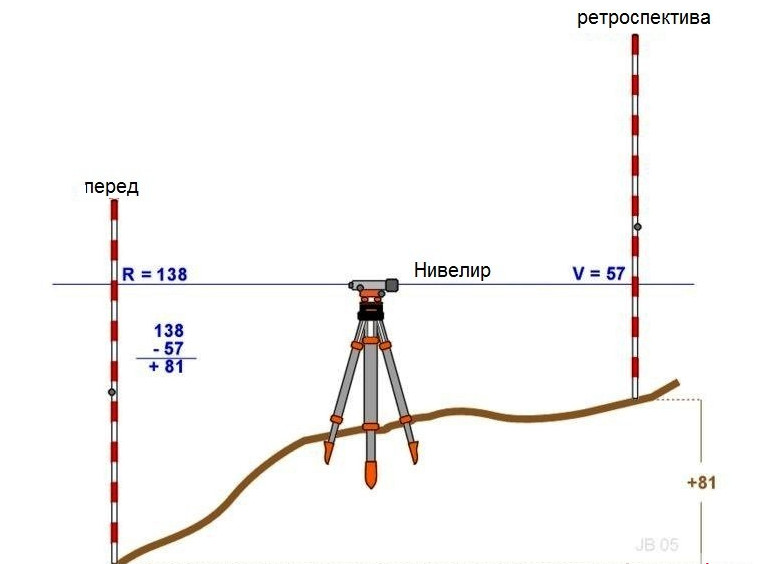 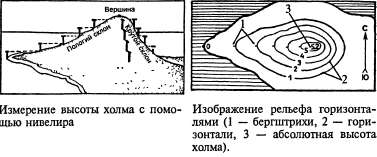 Barometer
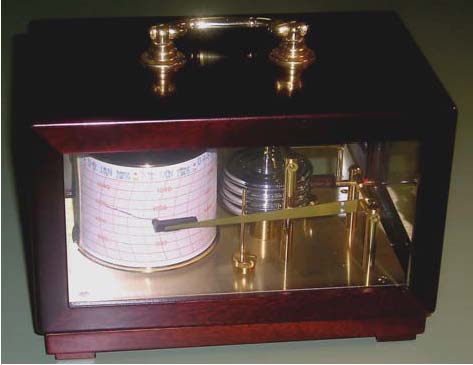 Is the height of the mountains change in time?
YES!
1) Tectonic processes
2) Erosion
3) Human intervention
wind
water
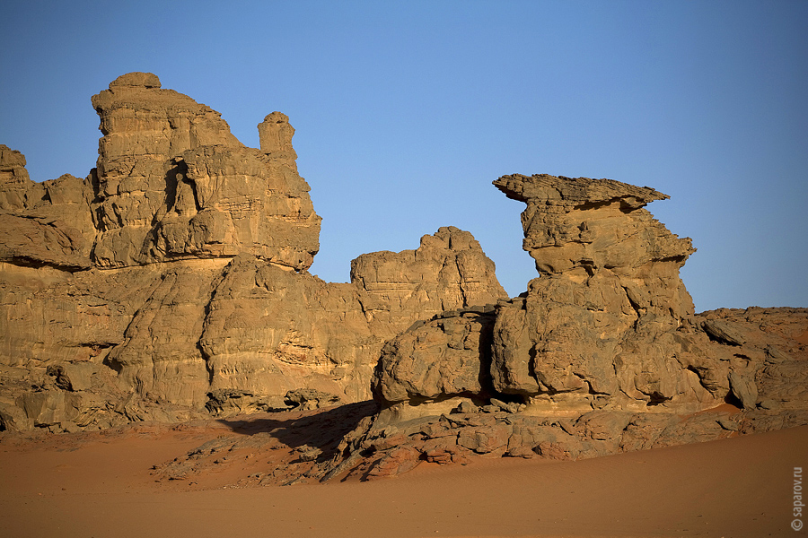 sun
human
temperature
plants
Measuring the height of the mountains with the pole
Equipment:
1. Pole size with your growth
2. Tape-measure
3. Map
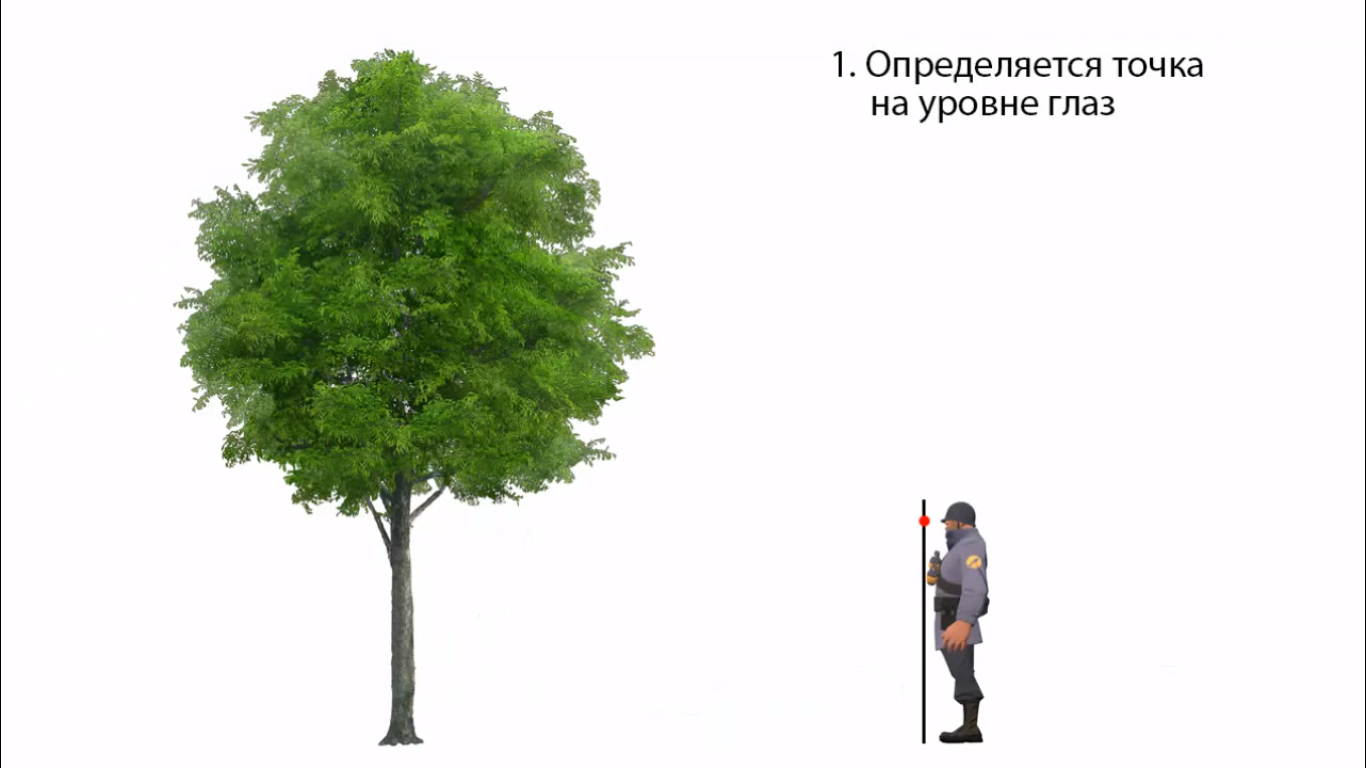 Схема1
1. Determine the point at eye level
13
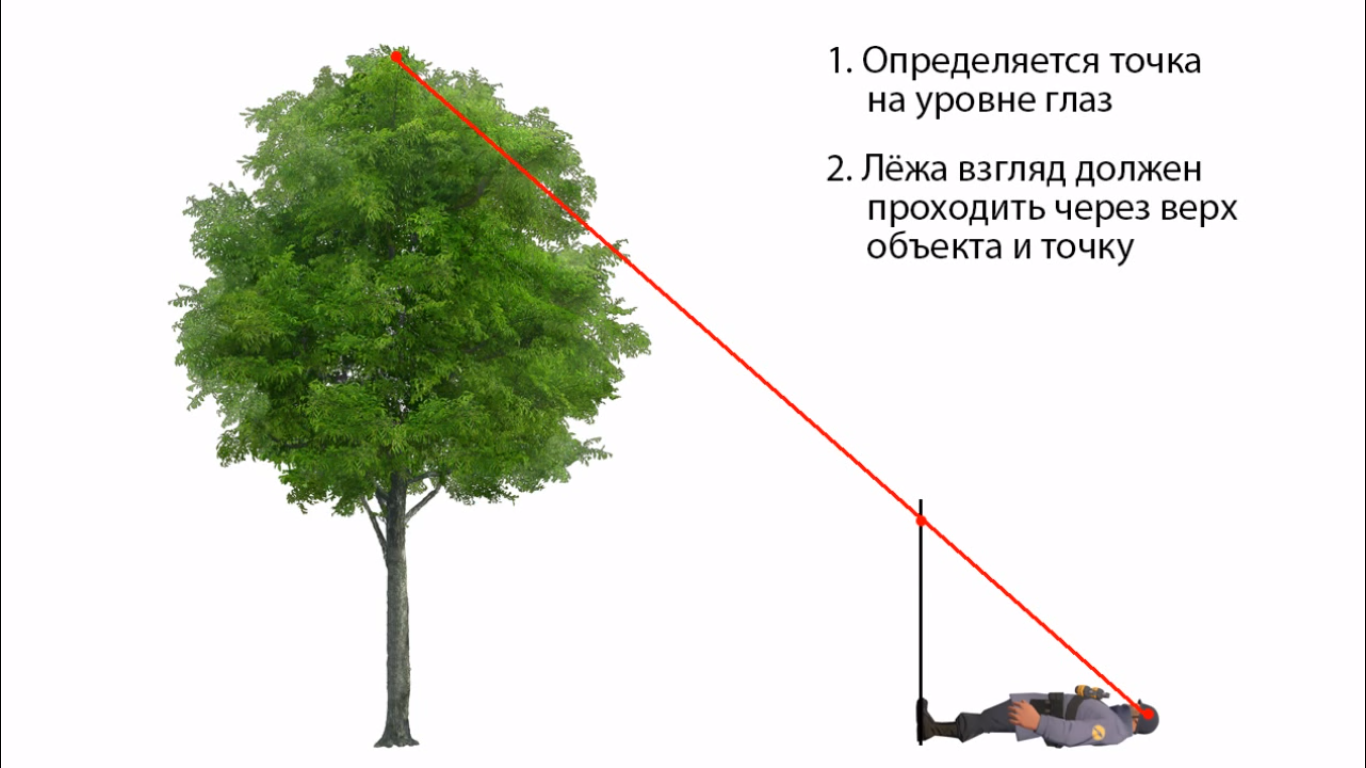 Схема2
In the supine position should look to pass through the top of the object and the point.
1. Determine the point at eye level
2. In the supine position look should pass through the top of the object and the point, which you determine on the pole
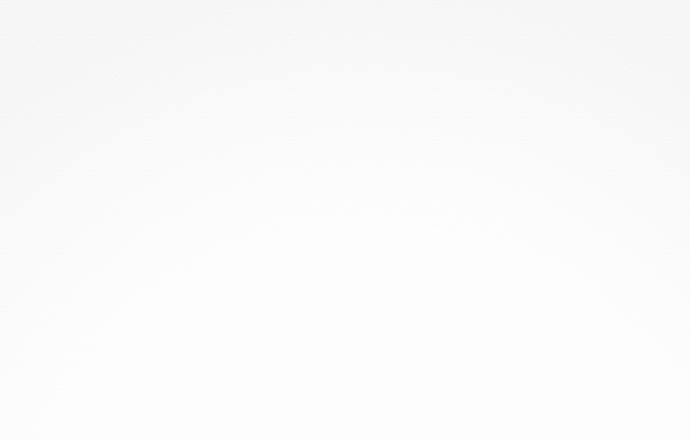 А
E
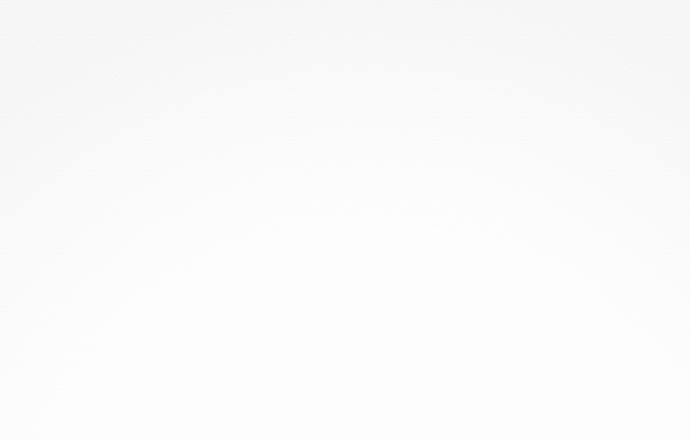 C
В
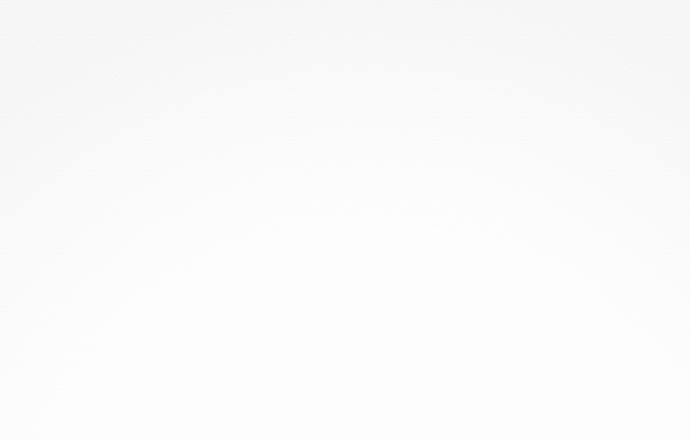 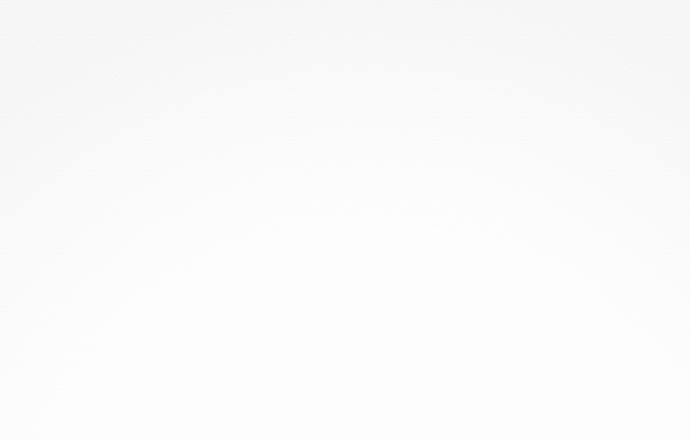 D
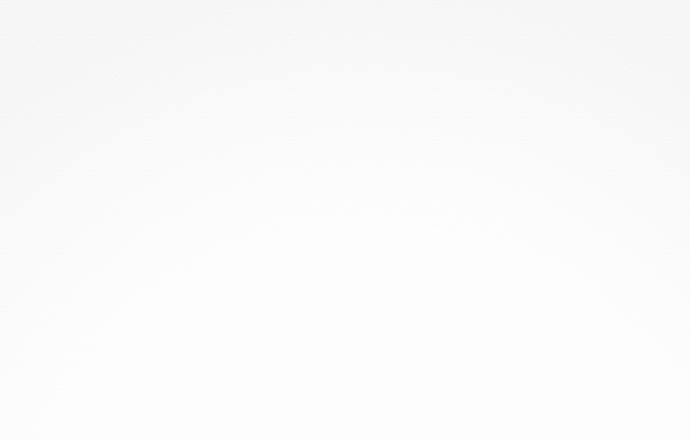 14
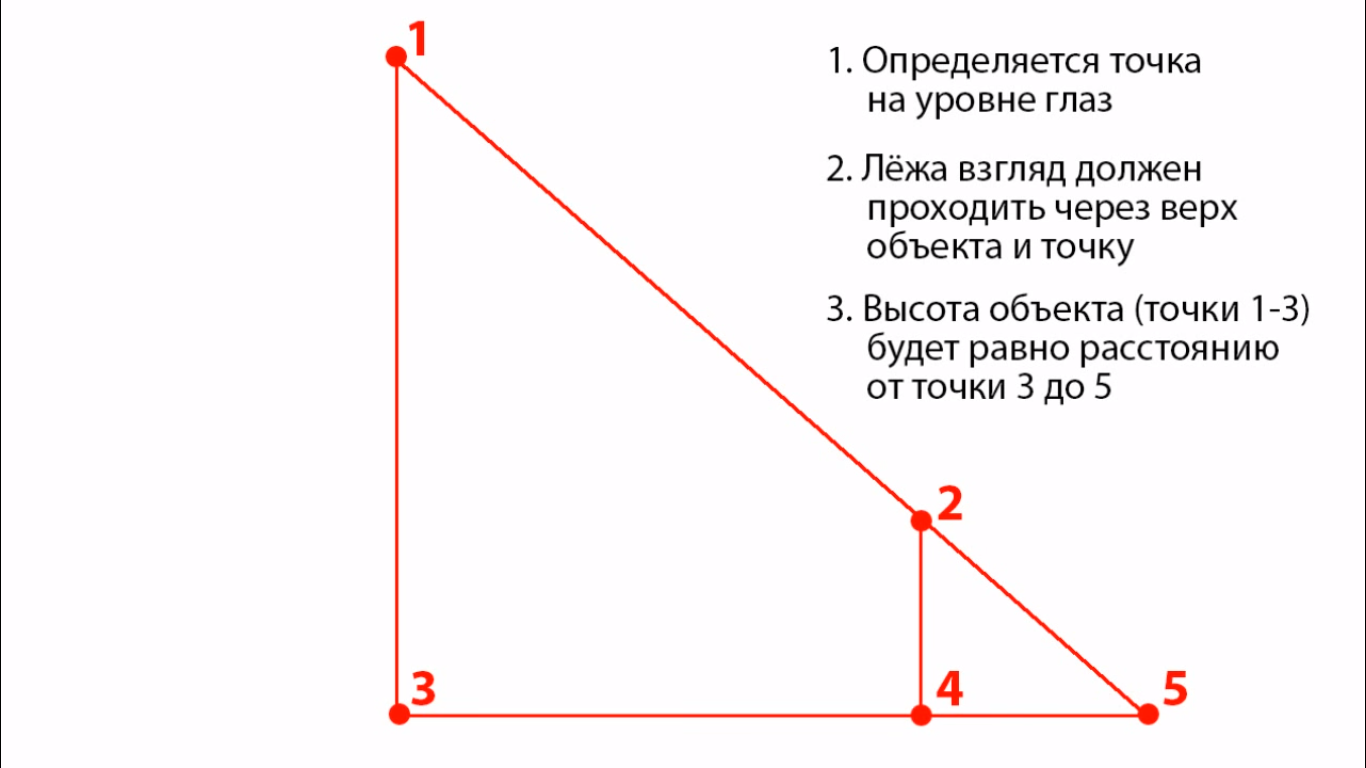 1. Determine the point at eye level
2. In the supine position look should pass through the top of the object and the point, which you determine on the pole
3. The height of the object (the distance from point 1 to 3) is equal to the distance from point 3 to 5 (according to similarity of triangles)
Measuring error ≈ + 0.2-0.4
Method with the laser measure tape
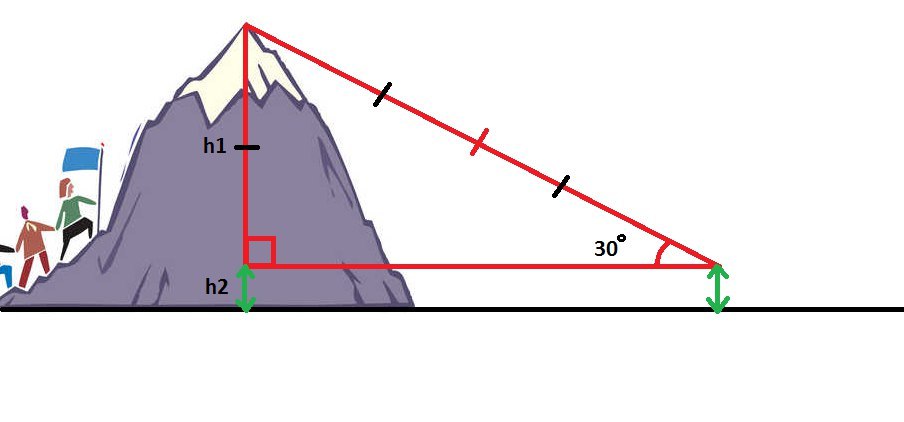 Conclusion
We covered some ways of measuring heights. With the help of our method we have measured the height of the hills. We have learned that height is changing it time due to several factors.